Time-Space Hardness for Learning Problems
Avishay Tal (Stanford)
Based on joint works with 
Sumegha Garg, Gillat Kol & Ran Raz
Learning – The Streaming Model
aka Online Learning
Black Box
(0,1,1,0,1)
(0,0,1,0,1)
(1,1,0,1,0)
1
0
Learner
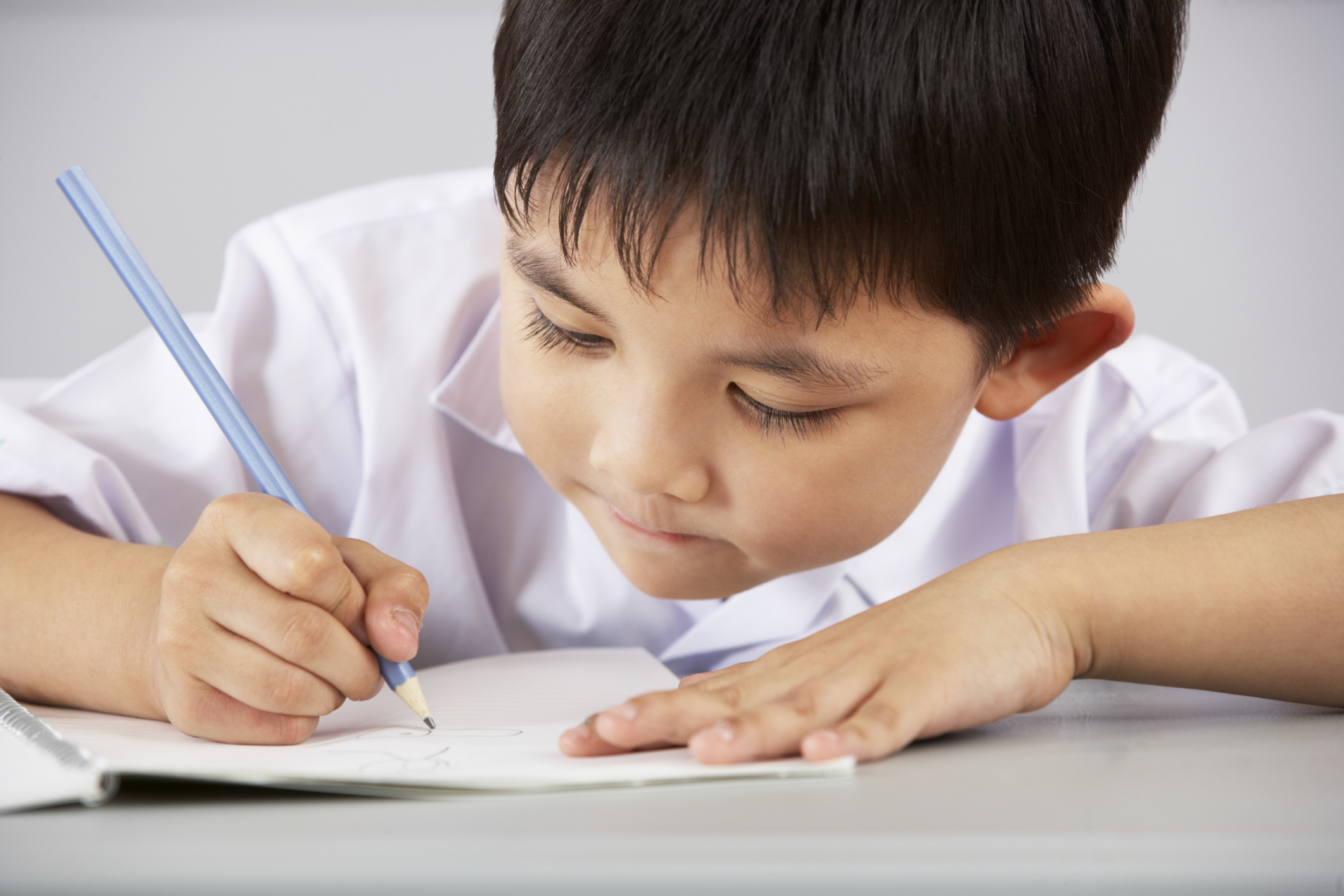 stream of examples
[Shamir’2014]
[Steinhardt-Valiant-Wager'2015]
Examples of Learning Problems
Parity Learning Problem
Parity Learning Problem
Algorithms for Parity Learning:
Raz’s Breakthrough
[Speaker Notes: Mention that time is not an issue in this talk. We are concerned with # of Samples, # of memory bits.]
Sparse Parities
Upper Bounds
[Speaker Notes: Are these the only examples?
This is what we thought and we even had a proof that we started writing, but then…]
No!
Motivation: Cryptography
Motivation: Cryptography
Motivation: Complexity Theory
Time-Space Lower Bounds have been studied in many models
[Beame-Jayram-Saks 98, Ajtai 99, 
Beame-Saks-Sun-Vee’00, Fortnow 97, Fortnow-Lipton-van Melkebeek-Viglas05, Williams’06,…]

Main difference: the online model is easier to prove lower bounds against, since the input is read only once.
The Branching Program (BP) Model
The Branching Program (BP) Model
Affine Branching Programs (ABP)
[Speaker Notes: Mention that in the second layer it is not clear what is L_v.
There's always an obvious choice for L_v = emptyset.]
Accurate Affine BPs
Proof Plan
[Speaker Notes: This choice of having at most k equations may seem arbitrary. 
We will see the role of this choice in later slides. 
Recall that we are proving lower bounds and this choice may only make the task of the learner easier, so we are proving even stronger results. That is, we prove that the learner cannot even learn k equation on the unknown string x.
Note also that if we learned much less than log(T) equations on x, then x still have a lot of entropy, so the learner cannot guess it with decent probability.]
Proof Highlights – Simulation Part
Regrouping
Layer i
Layer i-1
. . . .
Main Lemma
Regrouping from Main Lemma
Proof on White Board
Lower Bounds on the Affine BP
Proof on White Board
Conclusion – First Part
Lower Bounds more Generally
Q: Can we generalize the lower bounds to hold for problems not involving parities?
[Raz’17, Moshkovitz-Moshkovitz’17, Moshkovitz-Moshkovitz’18]: Yes
A new and general proof technique (we shall focus on Raz’s proof technique)
As a special case: a new proof for the memory-samples lower bound for parity learning.

[Garg-Raz-T’18, Beame-Oveis Gharan-Yang’18]:
Further generalizations of the method & more applications
A Learning Problem as a Matrix
Extractor-Based Lower Bounds for Learning
Applications of Extractor-Based Theorem
Technique to Prove Extractor Property
Recall: The Branching Program Model
Proof Overview
Proof Overview
Open Problems
Open Problem: Understanding Neural Nets
Expressiveness and Learnability are empirically different in Neural Nets.

Consider the following experiment:
Generate (input,output) pairs from a depth-2 NN with a fixed structure & randomly chosen weights.
Try to learn weights from (input,output) pairs using stochastic gradient descent.
This usually fails.

Can this be explained by the low-memory of the learner?
Thank You!